Организация двигательной активности детей
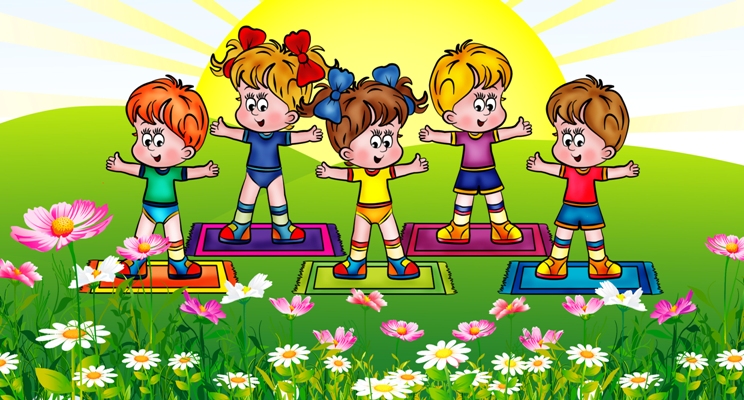 )
Молявина С.В
Режим дня
Организация и повседневное выполнение режима жизни ребенка способствует не только укреплению здоровья и нормальному физическому развитию, но и воспитанию таких качеств, как организованность и дисциплина.
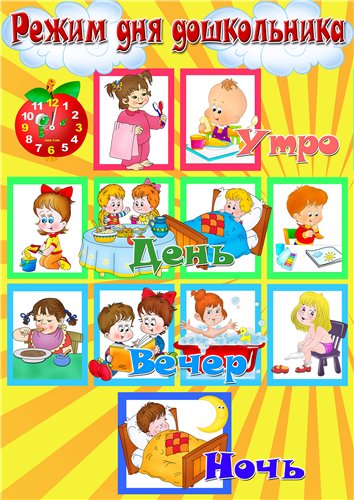 Составляющие здоровья
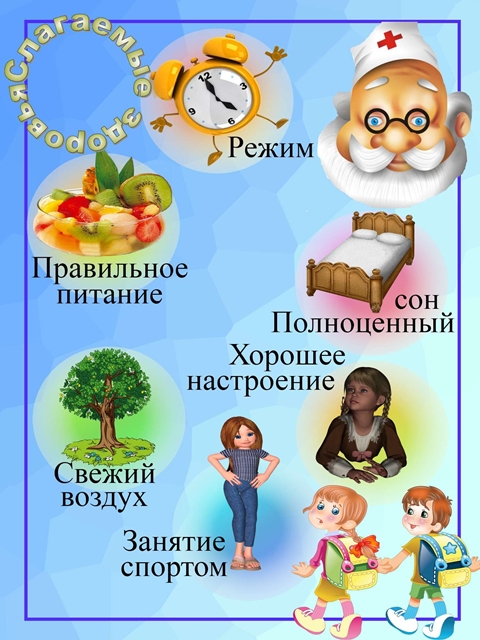 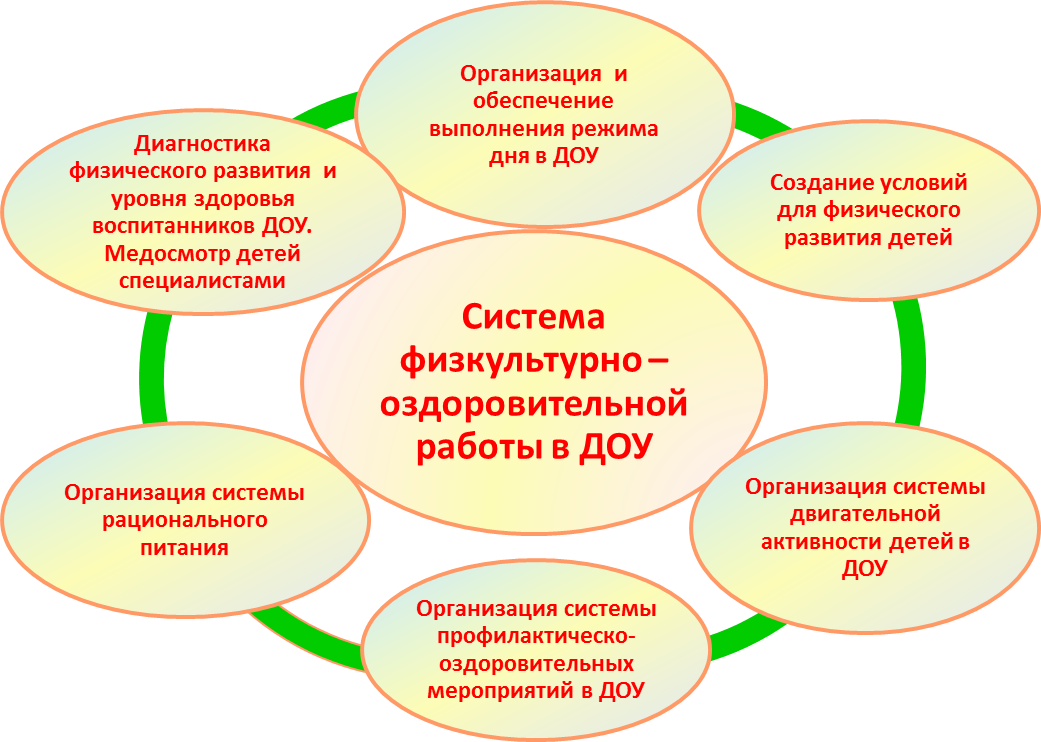 Движение -главное условие нормального роста и развития организма.
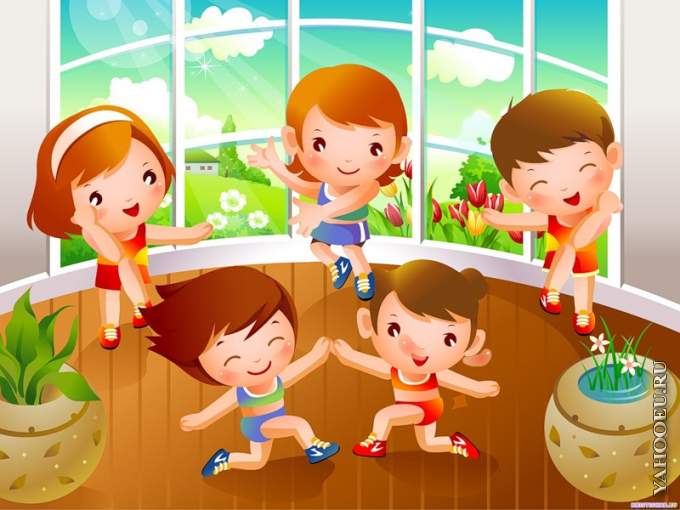 Утренняя гимнастика – ежедневная привычка
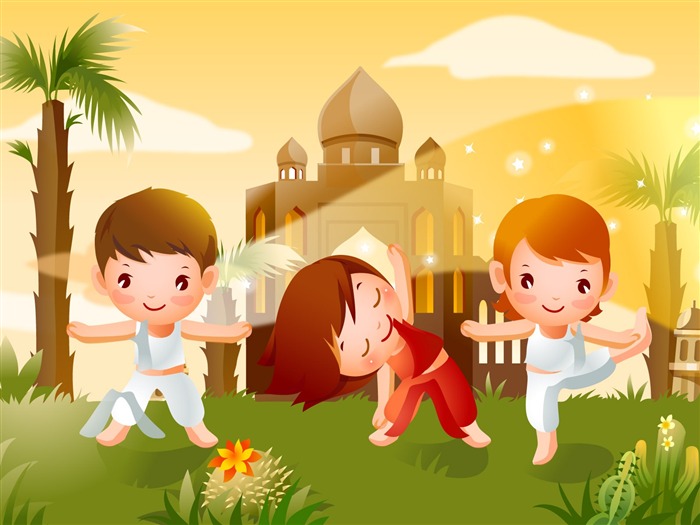 Полноценный сон наилучшее лекарство от беспокойства
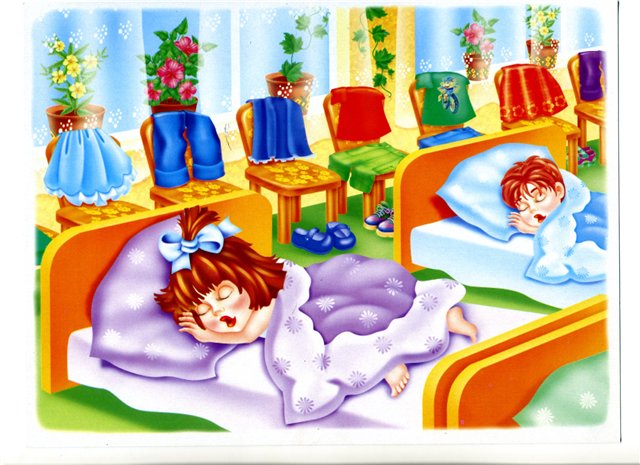 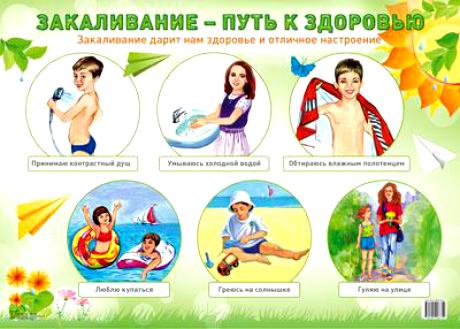 Прогулка в любую погоду
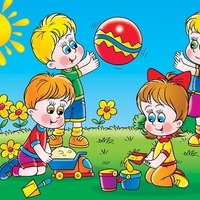 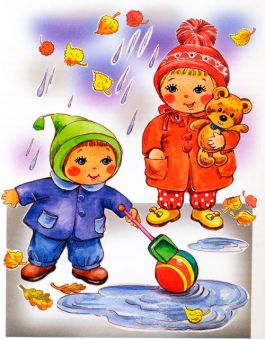